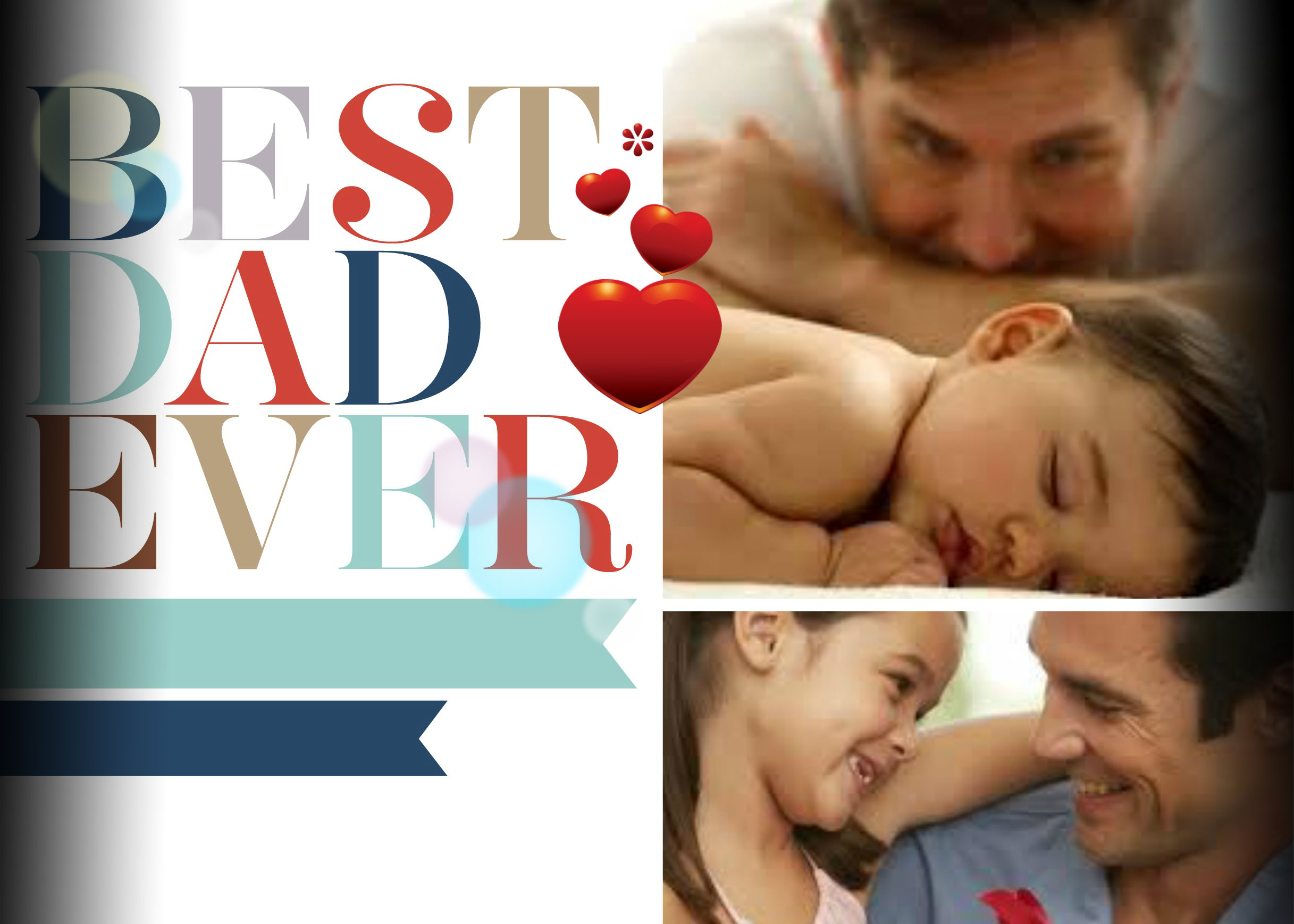 FATHER’S DAY SERVICE
PLEASE JOIN US
DATE: